Wildfires
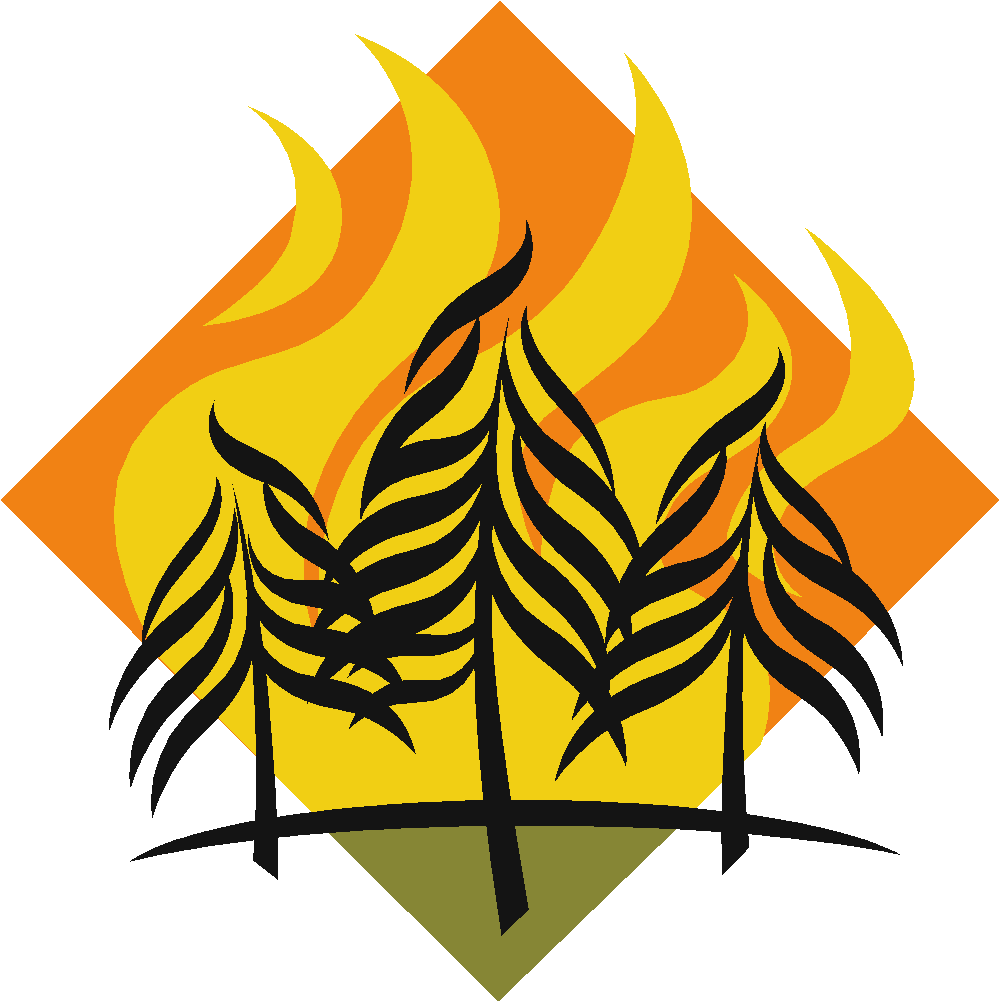 Causes of Wildfires
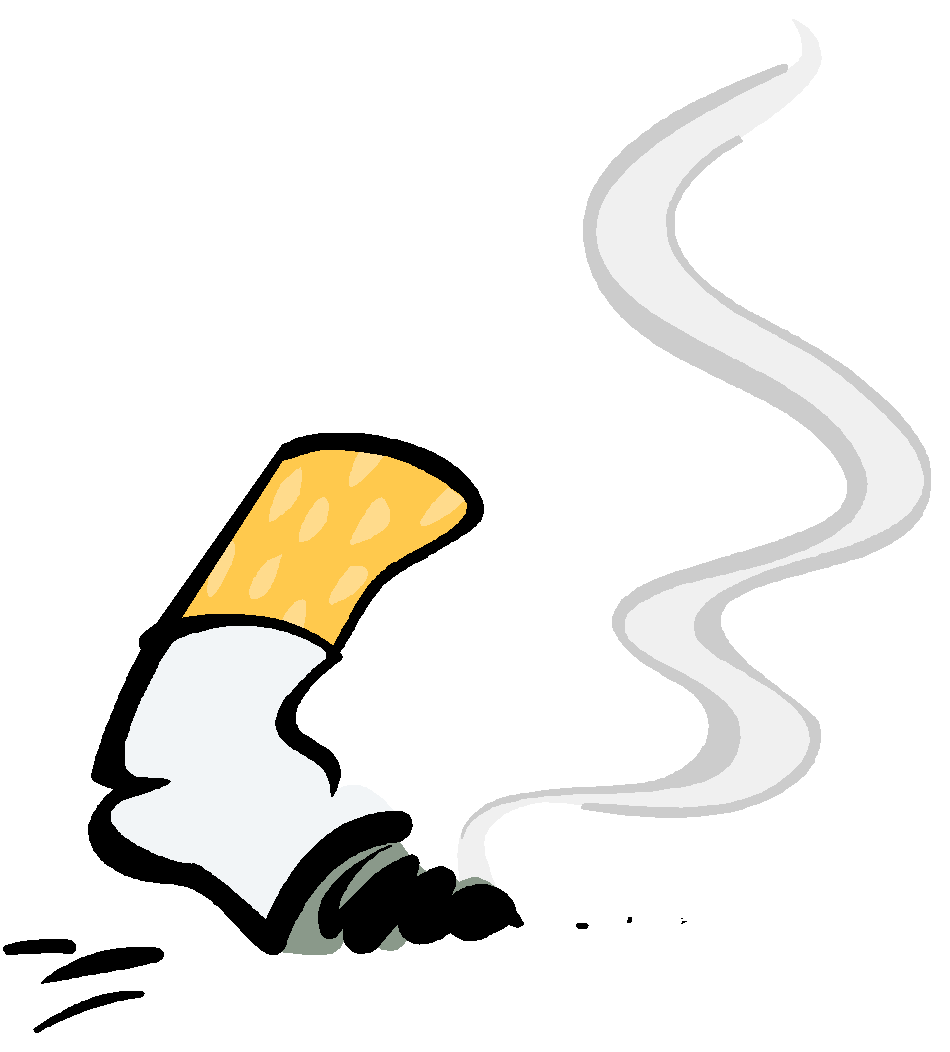 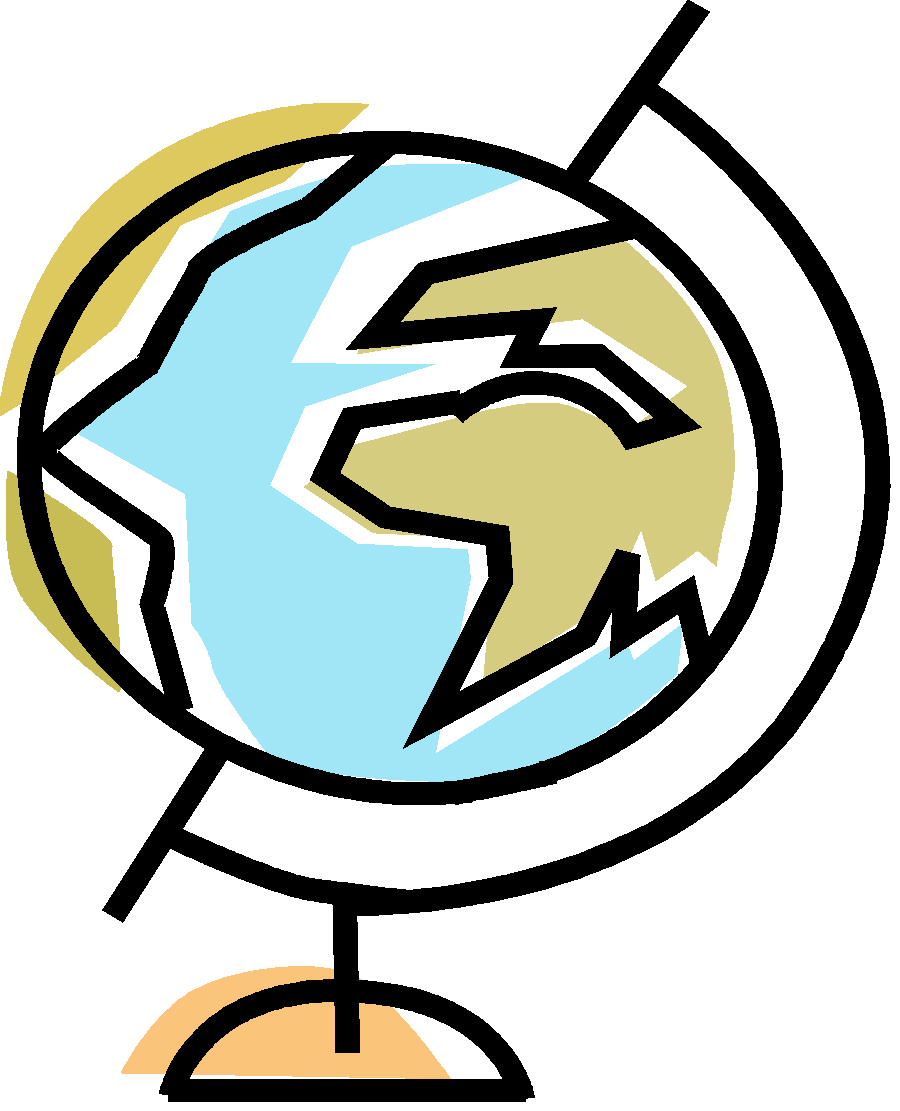 Lightning
Humans
-Campfires, Cigarettes, Agricultural fires…
Global Warming
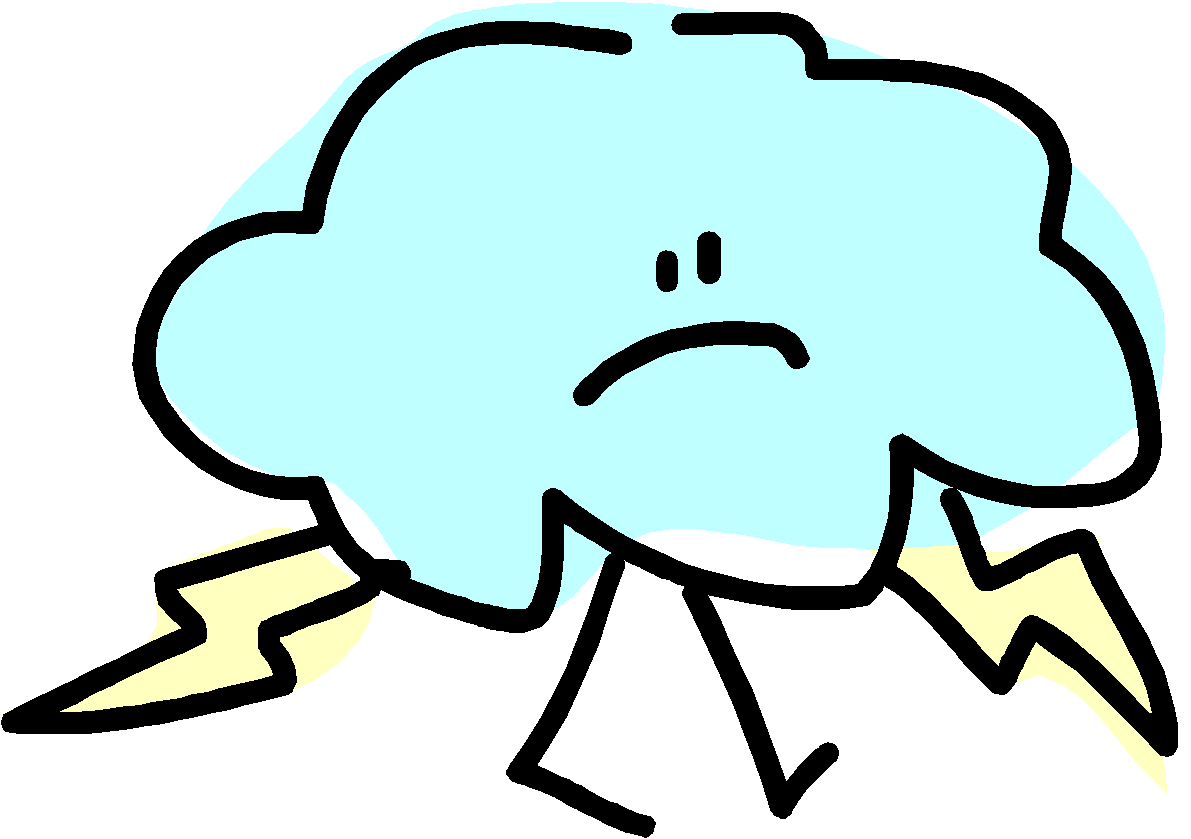 Stages of Wildfire
Ground Stage
Surface Stage
Crown Fire
Ground Stage: small, difficult to detect, easy to extinguish
Surface Stage: 4 feet tall, easy to extinguish
Crown Fire: burns treetops, very hard to control





Spotting: when winds blow embers ahead 
This makes fires uncontrollable
The Science of Wildfires
Oxygen
Burnable elements
Chain reaction
What is fire?
A chemical reaction
Combustion





High winds, dry fuel lead to explosive fires
3 elements for combustion: fuel, oxygen, and heat
Extinguishing Fires
Oxygen
Smother fire
Fire Control
Fuel 
 build fire line
Heat
Absorb with retardant s
Fire Safety
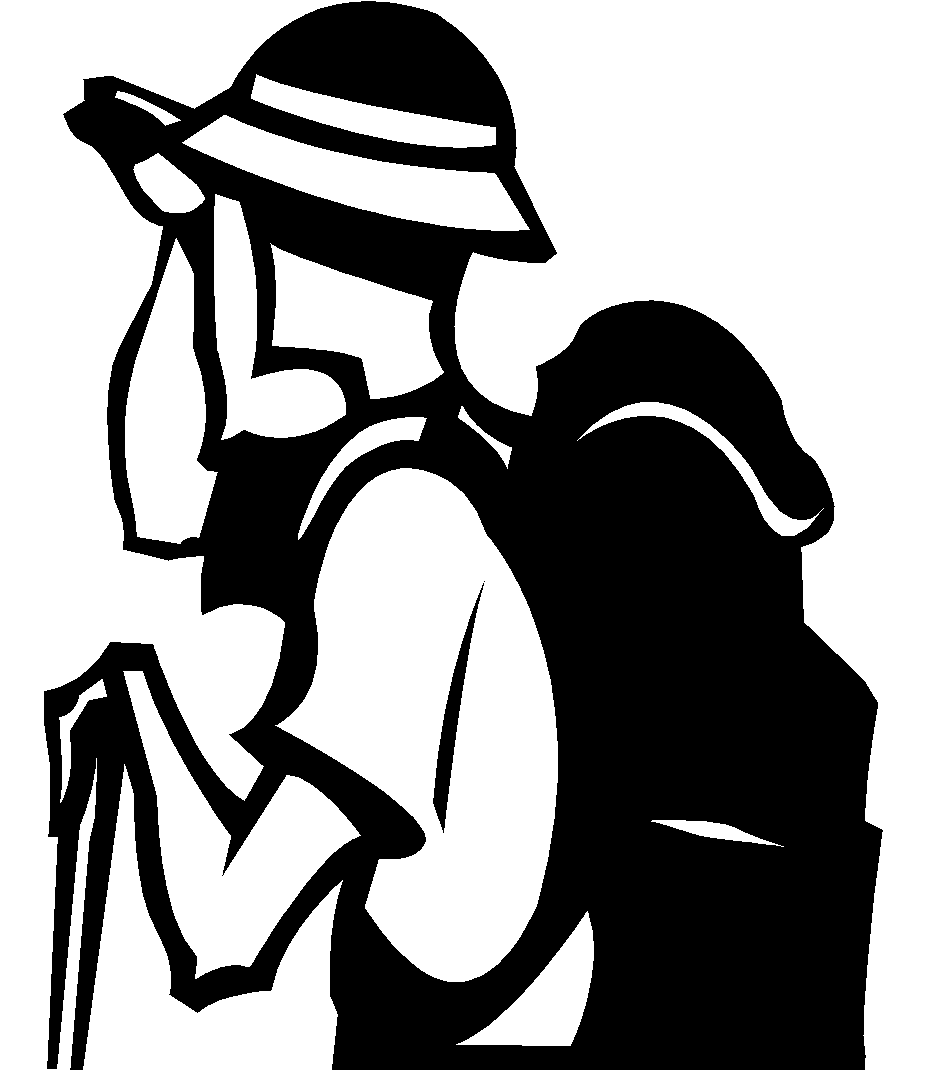 Evacuate the area
Go away from the fire
Pay attention to wind and smoke
Wear protective clothing 
If in a car, stay inside and close vents
Use headlights, drive slowly 
If you must stop, park as far as possible from fuel, lay on the floor, and cover yourself with a blanket
If caught in the open, find area with little fuel
Back side of mountain, ditches
Avoid canyons
Lay down and wait for fire to pass
Conclusion: Wildfires
Know the causes 
Know the stages
Know the dangers
Know how to prepare
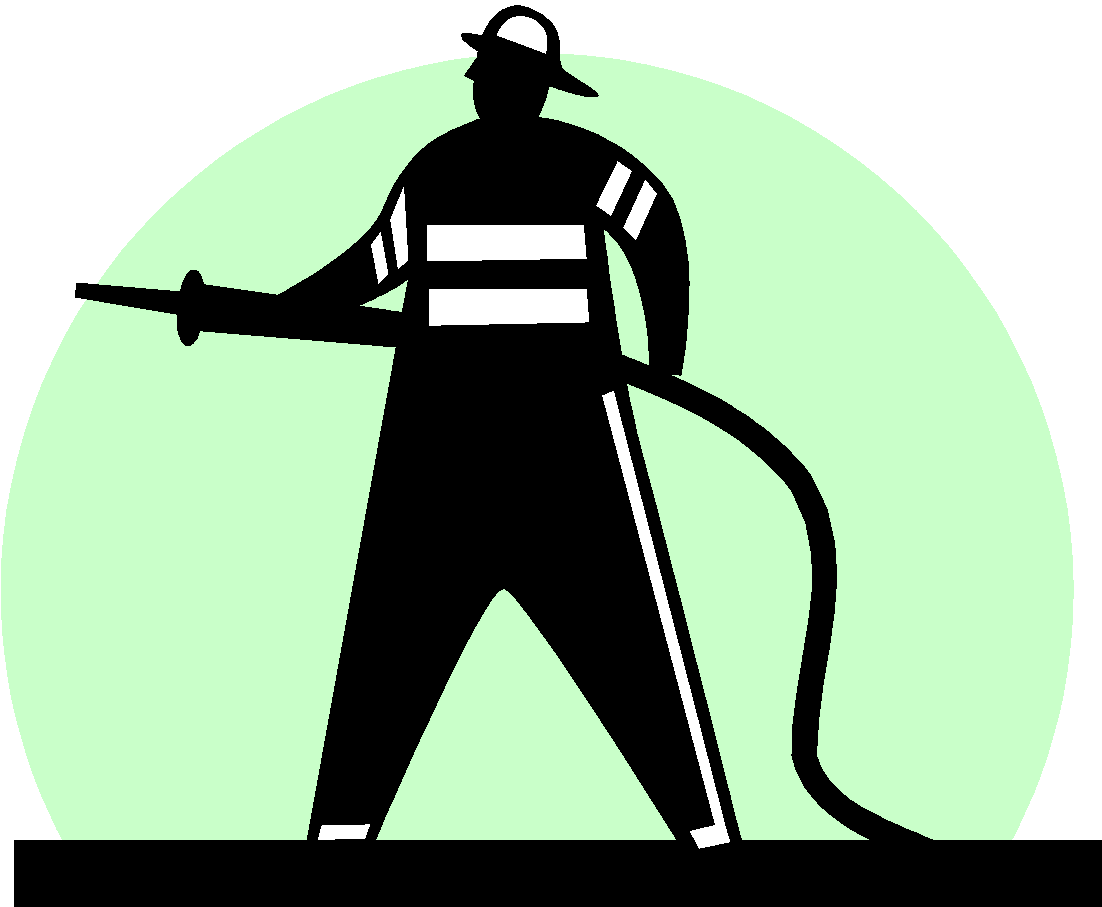